5
6
7
4
2
1
3
5
6
7
2
4
з
1
3
е
м
л
я
5
6
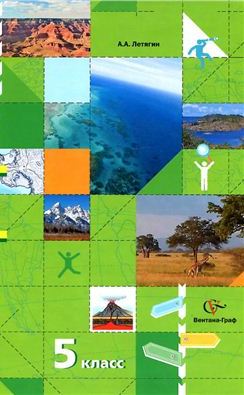 7
2
4
г
1
3
з
е
е
о
м
г
л
р
я
а
ф
и
я
5
6
7
2
4
г
з
е
м
1
3
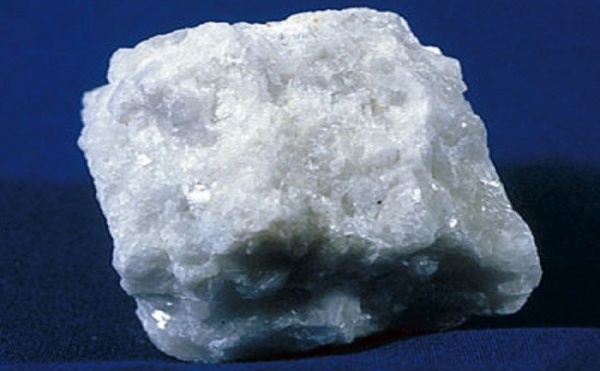 р
е
о
м
г
а
л
р
м
я
а
о
р
ф
и
я
5
6
7
2
4
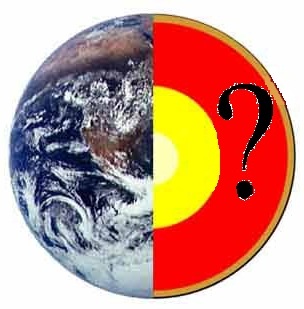 г
м
з
е
а
1
3
м
р
е
о
н
т
м
г
а
и
л
р
м
я
я
а
о
р
ф
и
я
5
6
в
7
у
2
4
з
е
Г
л
к
а
м
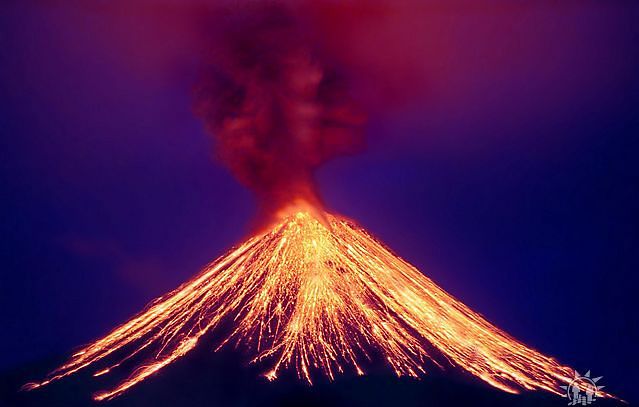 1
3
м
р
е
о
н
а
н
т
м
г
а
и
л
р
м
я
я
а
о
р
ф
и
я
п
5
6
в
7
у
е
2
4
з
е
г
а
к
с
м
л
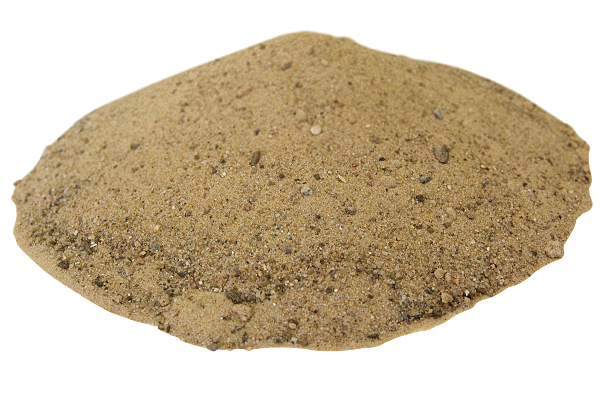 1
3
о
м
р
е
о
н
а
к
н
т
м
г
а
и
л
р
м
я
я
а
о
р
ф
и
я
п
5
6
в
7
у
е
я
2
4
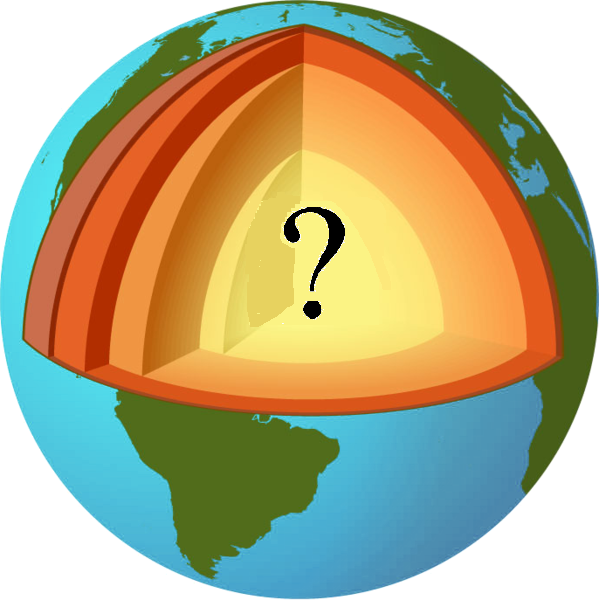 г
м
з
е
р
с
а
л
к
д
1
3
м
о
р
е
о
н
а
к
о
н
т
м
г
а
и
л
р
м
я
я
а
о
р
ф
и
я
в
п
у
е
я
с
л
д
г
м
з
е
м
а
к
о
р
а
к
е
о
р
н
о
г
н
м
а
т
л
р
м
и
я
а
о
я
ф
р
и
я
в
п
у
е
я
с
л
д
г
м
з
е
м
н
а
я
к
о
р
а
а
к
е
о
р
н
о
г
н
м
а
т
л
р
м
и
я
а
о
я
ф
р
и
я
Тема.
Строение  земной  коры
Цель:
изучить строение   и  процессы,
  происходящие  в  земной  коре
Задачи:
1.  Узнать  строение земной коры
2. Уметь  называть  процессы  
в  земной   коре
Знать понятия – 
землетрясение   и  цунами
План
Строение земной коры

Процессы  в земной коре

3.  Землетрясения  и  цунами
Земная    кора
Океаническая
Континентальная
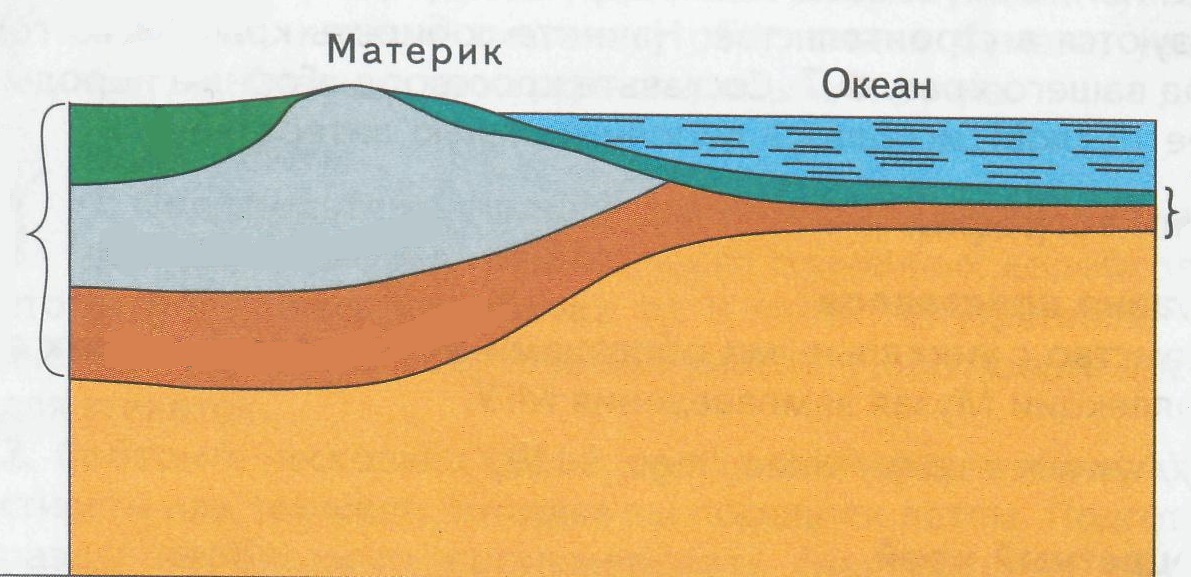 План
Строение земной коры

Процессы  в земной коре

3.  Землетрясения  и  цунами
Нарушение  слоев  земной  коры
Складкообразование
Нарушение  слоев  земной  коры
Складкообразование
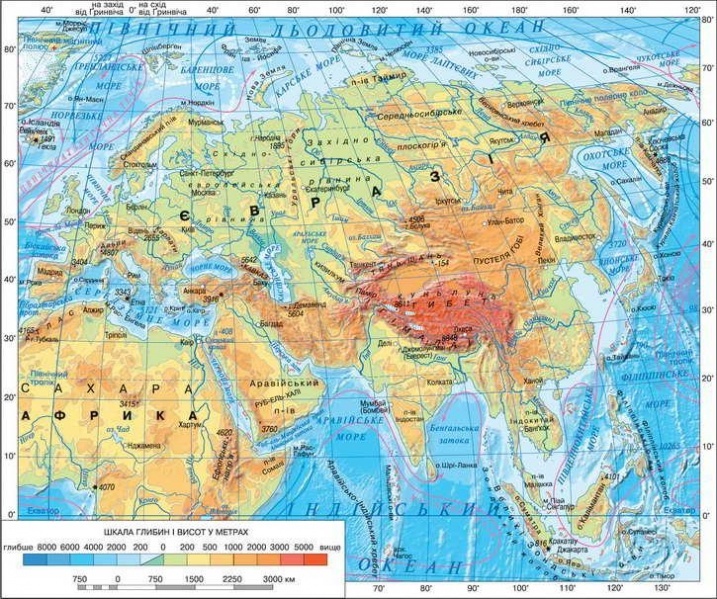 Смещение   слоёв
Смещение  слоев  земной  коры
ГОРСТ
грабен                  грабен
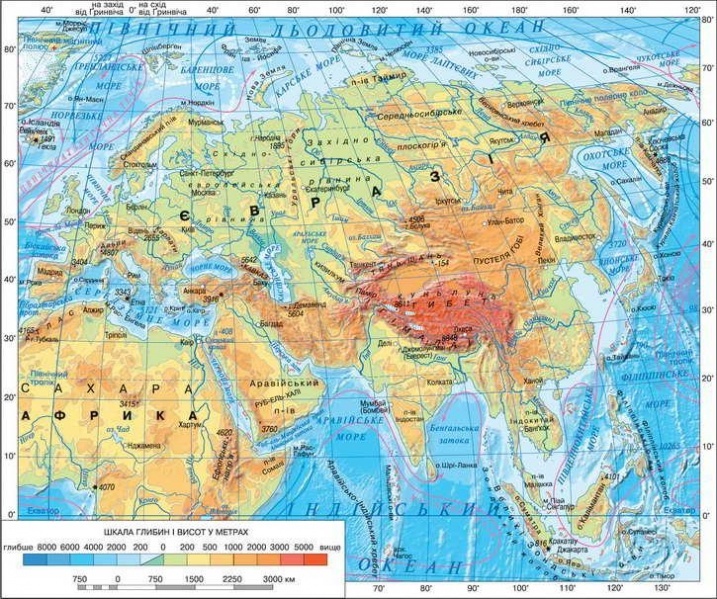 Колебательные  
движения
Процессы  в  земной  коре
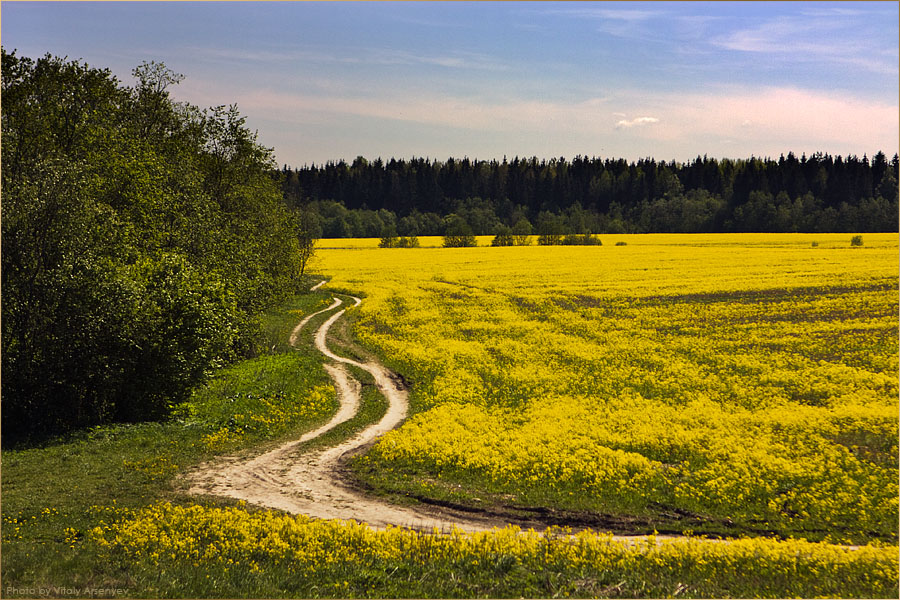 несколько    ММ
Колебательные   движения
несколько    ММ
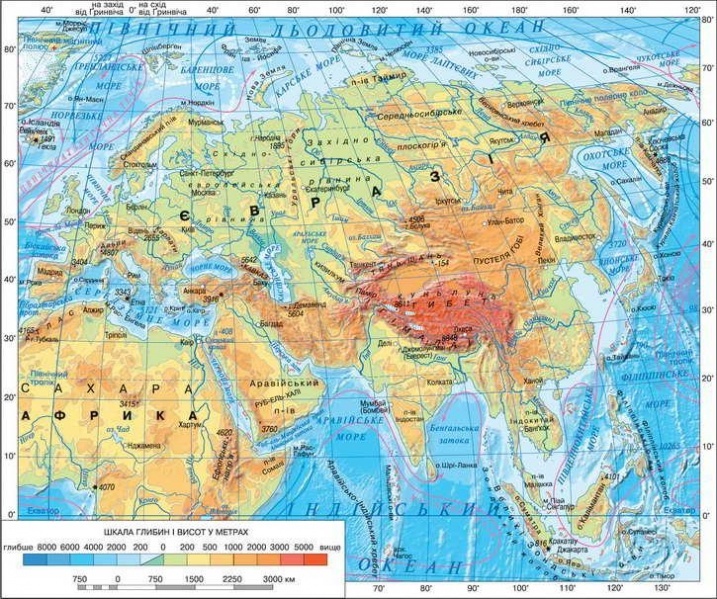 Пришло время  отдохнуть!
План
Строение земной коры

Процессы  в земной коре

3.  Землетрясения  и  цунами
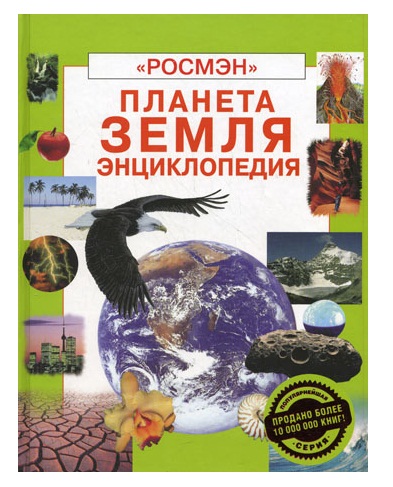 Землетрясение – это
подземные  толчки и сильное колебание земной поверхности  
из глубин Земли
Цунами – это
гигантские волны в океане происходящие из-за землетрясений и извержения вулканов в океане.
Это     пригодится!
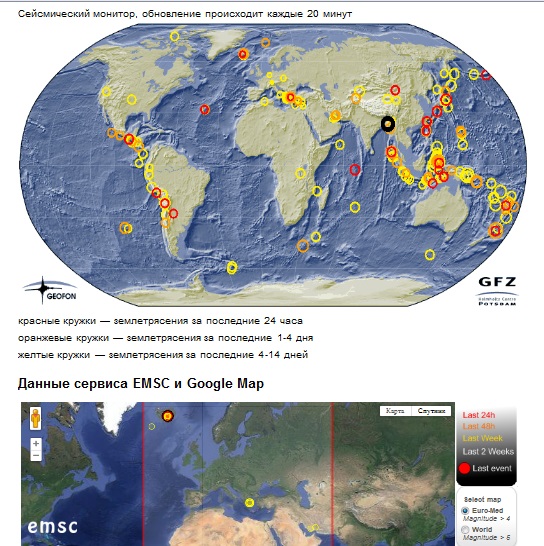 Выбери   тест!
Посчитай, сколько баллов ты набрал?
Тест  на   «4»
Тест  на  «5»
Выбери  в  соответствии  с  баллами  цвет  ладошки
5 баллов
4 балла
3 балла
2 и < баллов
«5»
Отлично усвоил и понял материал урока
Хорошо усвоил материал, 
но необходимо подучить
«4»
Есть много   непонятного, 
надо учить материал
«3»
Материал не усвоен,
необходимо изучать всю информацию снова
Домашнее  задание
Обязательное  задание
§9, выучить  определения,  выполнить  задание  2  на  стр.  52 – 53


 Дополнительное  задание (по  желанию  и  по  выбору)
Подготовьте  сообщение  о  каком-либо катастрофическом  землетрясении
Подготовьте  сообщение  о  наиболее  известном  цунами
Подготовьте  сообщение  о  правилах  поведения  при  землетрясении
Ознакомиться  с  материалами видеогеографии на стр.54;
с  информацией сайта http://spacegid.com/seysmicheskaya-aktivnost-zemletryaseniy.html
Приготовить  информацию  либо  о данном  сайте,  либо  о месте,  где  в  данный  момент  происходит  землетрясение
Для  работы  используйте  материалы  СМИ, интернет  и  дополнительную  литературу
«Закончи  фразу»


 Я  узнал…
Мне  было  интересно…
Я  научился…
На  уроке  я  работал…
У меня хорошо получилось…
Больше всего мне понравилось…
Информацию  полученную  на  уроке  я могу…
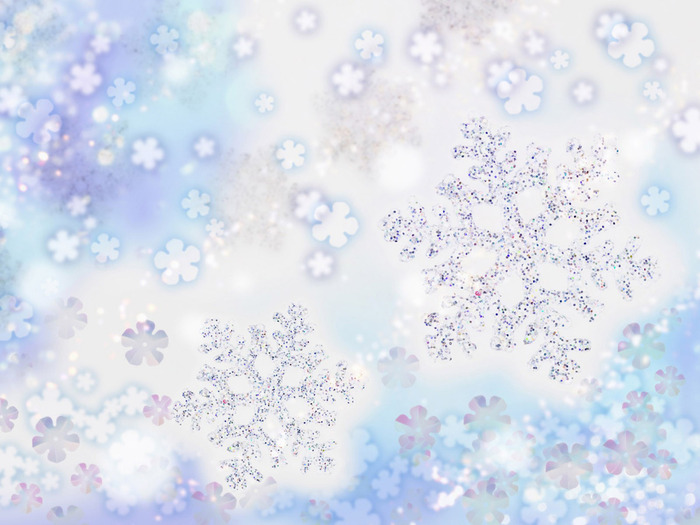 Молодцы,  ребята!
Спасибо  за  урок!